The Listed Events Regime
Jack Genovese
24 November 2021
The regulatory regime
Who regulates Listed Events?
S. 97(1) Broadcasting Act 1996: A “sporting or other event of national interest which is for the time being included in a list drawn up by the Secretary of State”

The list can be revised by the Secretary of State for Digital, Culture, Media and Sport at any time, but only after consultation with the BBC, the Welsh Authority, Ofcom and the rightsholder in question

The current list was complied in 1998; the latest change – the addition of the Paralympic Games to Group A – was approved in 2020
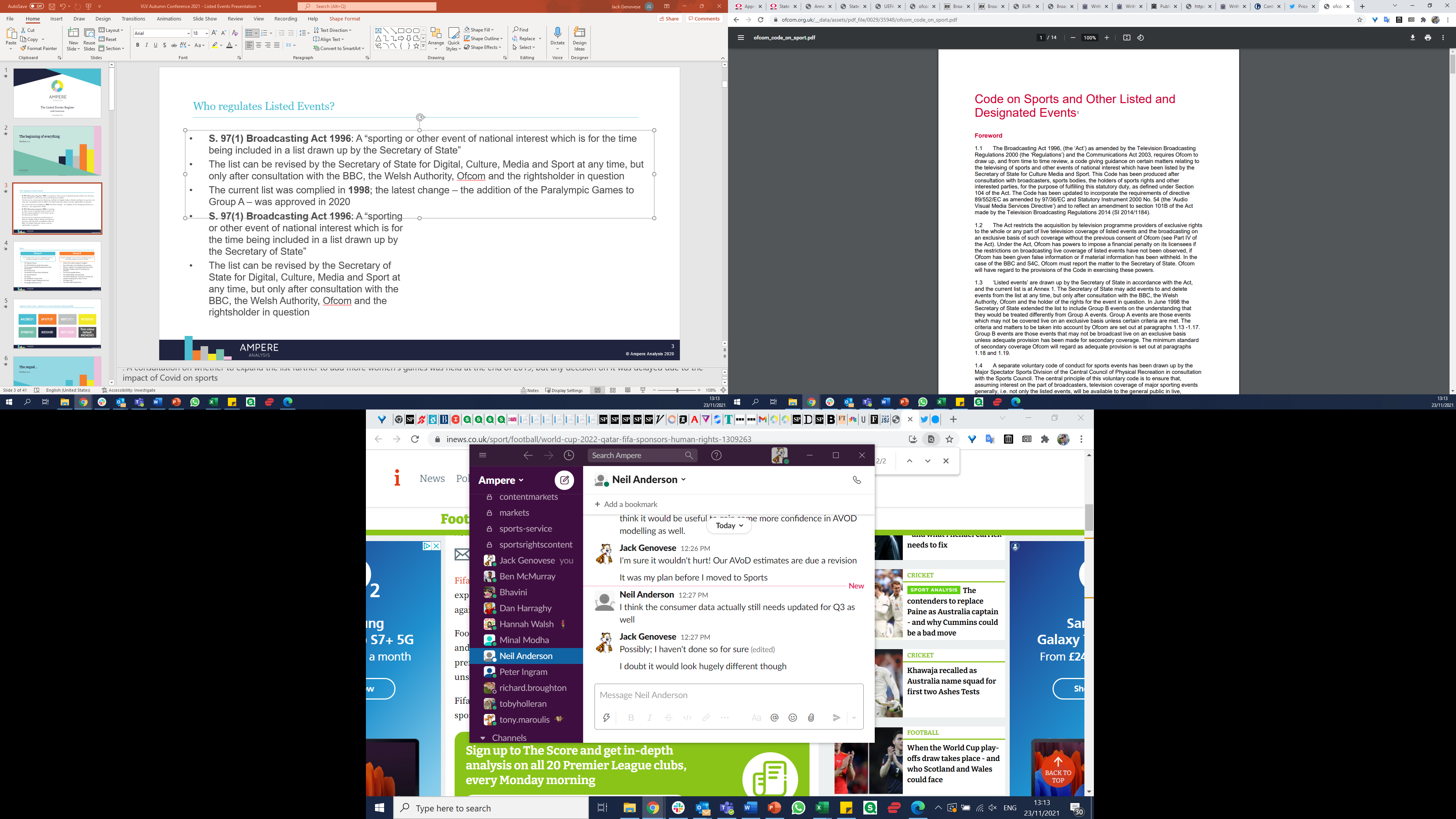 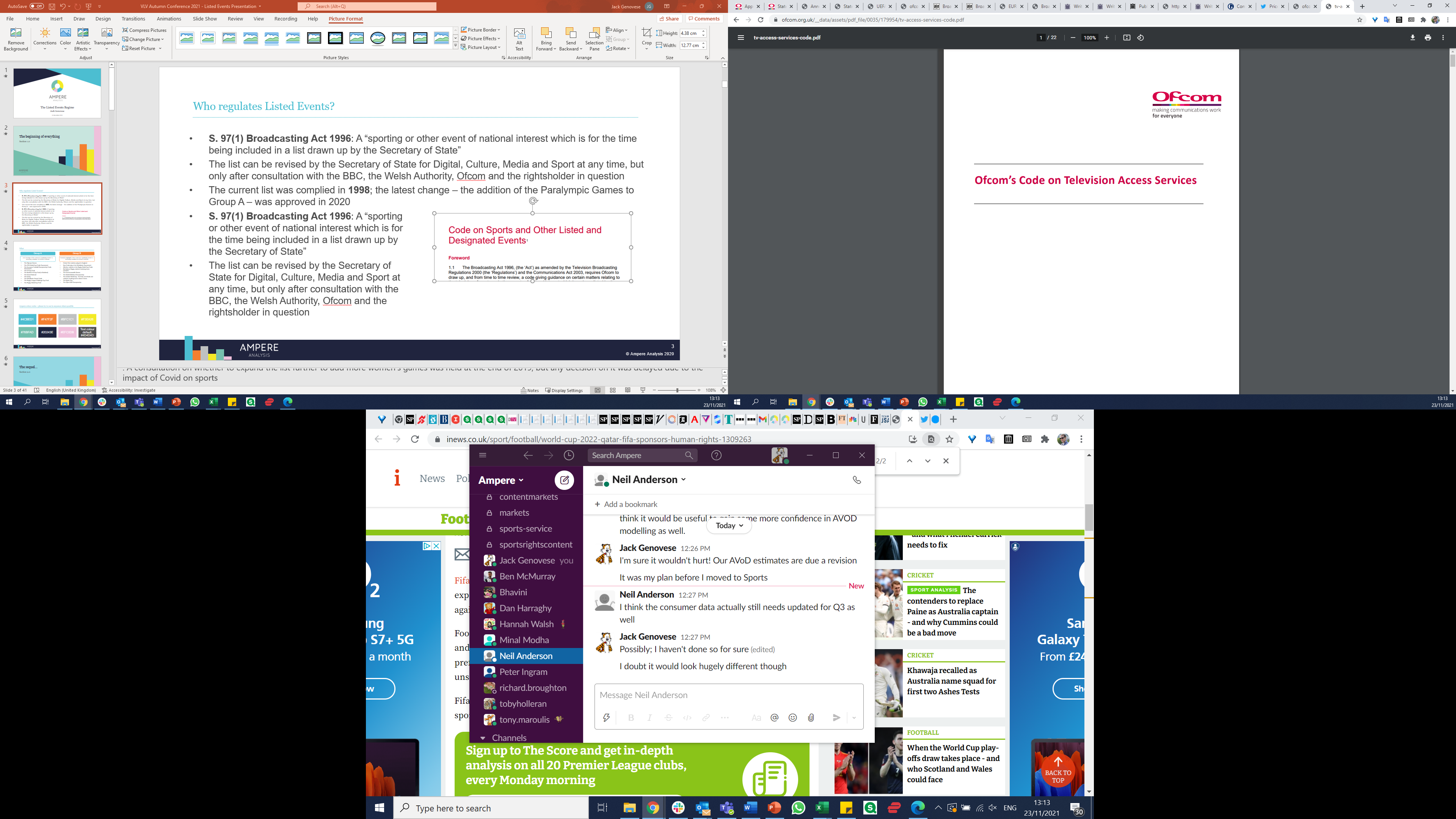 Ofcom regulates the broadcasting of Listed Events

Generally speaking, Ofcom must give consent to broadcasters who wish to show exclusive live coverage of Listed Events
[Speaker Notes: . A consultation on whether to expand the list further to add more women’s games was held at the end of 2019, but any decision on it was delayed due to the impact of Covid on sports]
What are Listed Events?
Group A
Group B
The Olympic Games
The FIFA World Cup Finals Tournament
The European Football Championship Finals Tournament
The FA Cup Final
The Scottish FA Cup Final (in Scotland)
The Grand National
The Derby
The Wimbledon Tennis Finals
The Rugby League Challenge Cup Final
The Rugby World Cup Final
Cricket Test matches played in England
Non-Finals play in the Wimbledon Tournament
All other matches in the Rugby World Cup Finals
Six Nations Rugby matches involving home countries
The Commonwealth Games
The World Athletics Championship
The Cricket World Cup - the final, semi-finals and matches involving home nations' teams
The Ryder Cup
The Open Golf Championship
Live coverage of the event on a “qualifying service” a necessary condition* for Ofcom’s consent
Extensive highlights of the event on a “qualifying service” a necessary condition for Ofcom’s consent
What are Qualifying Services?
Received by 95% of the UK population
Available on a Free-to-Air basis
Criteria for the selection of
Qualifying Services
Added in 2019
A quick look at the data
Listed Events already include some of the most popular sporting events in the UK
Source: Ampere Consumer 2021; 4,000 respondents, 18-64
Listed Events regulation affects consumers’ expectations of what sports should be paid for
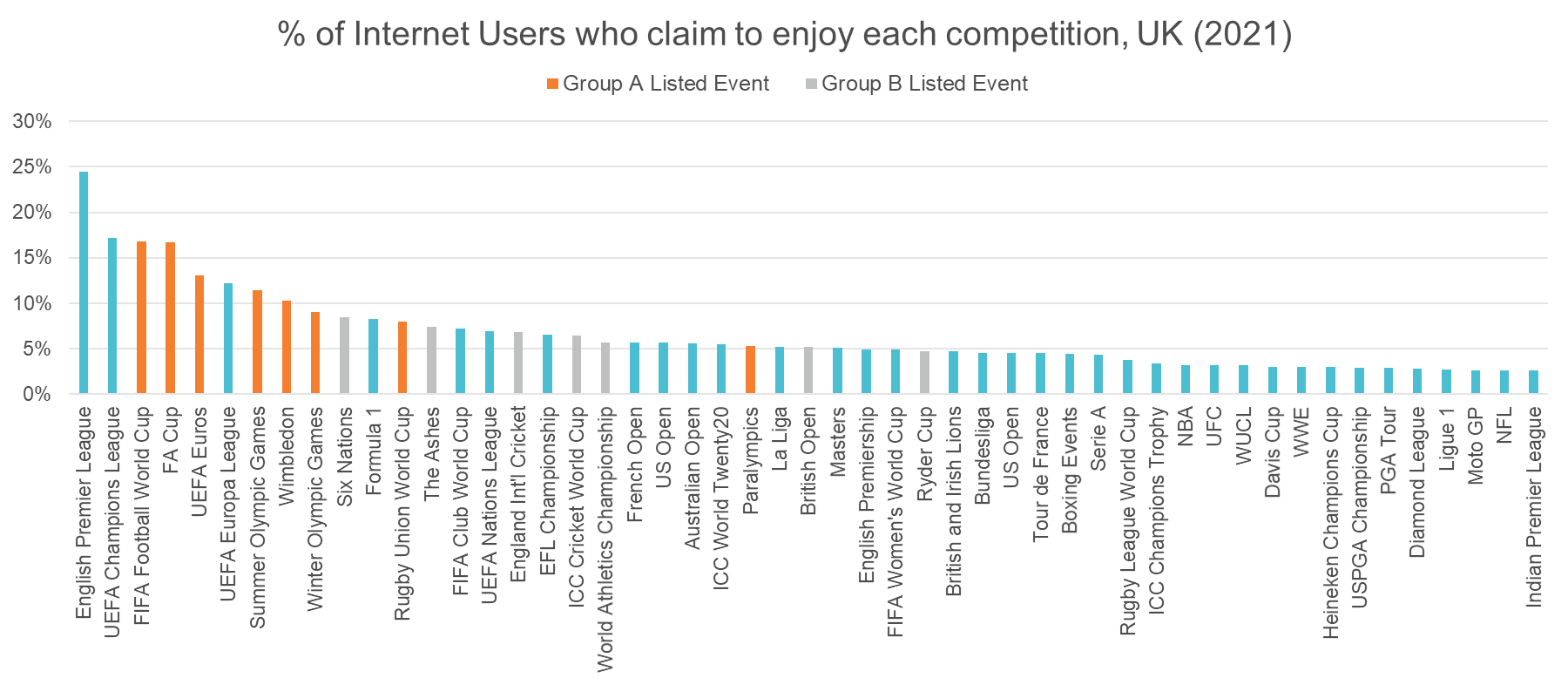 Source: Ampere Consumer 2021; 4,000 respondents, 18-64
Differences in Listed Events regime highlight the impact on the sports rights market
Source: Ampere Consumer 2021; 16,000 respondents, 18-64
Thank you!
Any questions?
jack.genovese@ampereanalysis.com